Doers Speak: SEAs Share Lessons from Using Implementation Science
Eric Kloos, Minnesota Department of Education 
Amanda Waldroup, Kentucky Department of Education 
Julia Hartwig, Wisconsin Department of Public Instruction 
Wendy Sawtell, Colorado Department of Education
Jeff Diedrich, Michigan Department of Education
1
OSEP Disclaimer
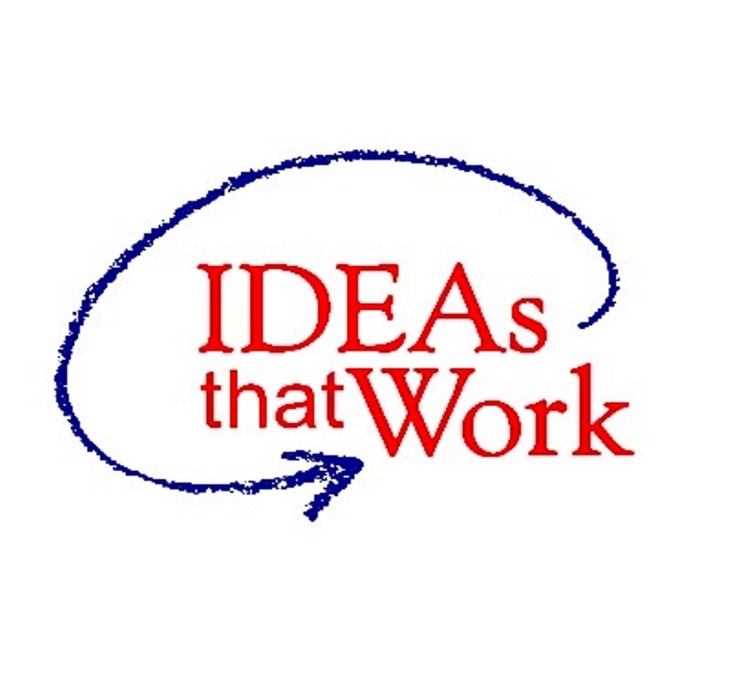 2019 OSEP Leadership Conference
DISCLAIMER:
The contents of this presentation were developed by the presenters for the 2019 OSEP Leadership Conference. However, these contents do not necessarily represent the policy of the Department of Education, and you should not assume endorsement by the Federal Government.  
(Authority: 20 U.S.C. 1221e-3 and 3474)
Session Objectives
Participants will learn about 
engaging in the work from the SEA perspective,
data from across the system that SEAs used to identify catalysts and barriers to improvement, and 
lessons learned.
3
SEA Overview
4
Linking Teams & Improvement Cycles
Usable Innovations
(Evidence-Based Practice)
Effective Implementation methods

(Stages and Drivers)
Enabling  Contexts

(Linking Teams & Improvement Cycles)
Educationally Significant Outcomes

(Improved student outcomes)
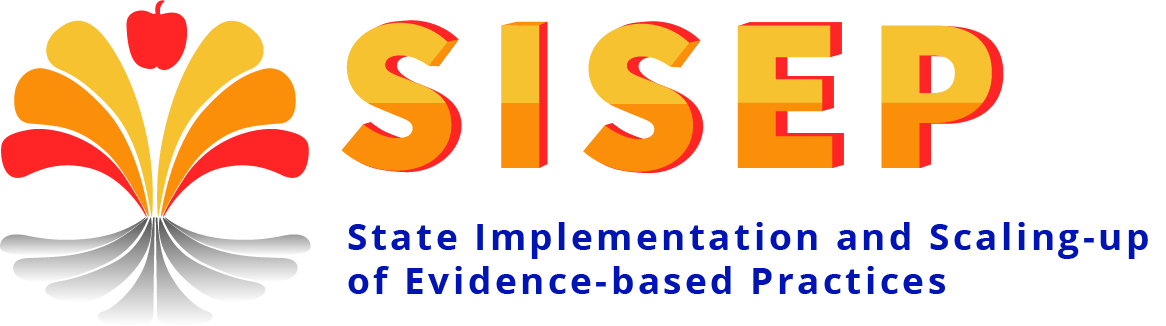 5
MN: Linking Teams engaging in Improvement Cycles
Linking Teams as a supporting cascade (school to district to region to state)
Distributed leadership across teams helps moderate the impact of staff turnover (a regular and predictable occurrence)
Implementation Capacity is measured at each level to inform support of linked teams REPEATEDLY 
Effective teams use relevant implementation data regularly so…
Get data in front of teams ASAP (different data at different stages) 
Trust teams to make choices to improve and be nimble to coach and support gaps
6
MN: Linked Implementation Teams with Data
School Implementation
Team
(Fidelity)
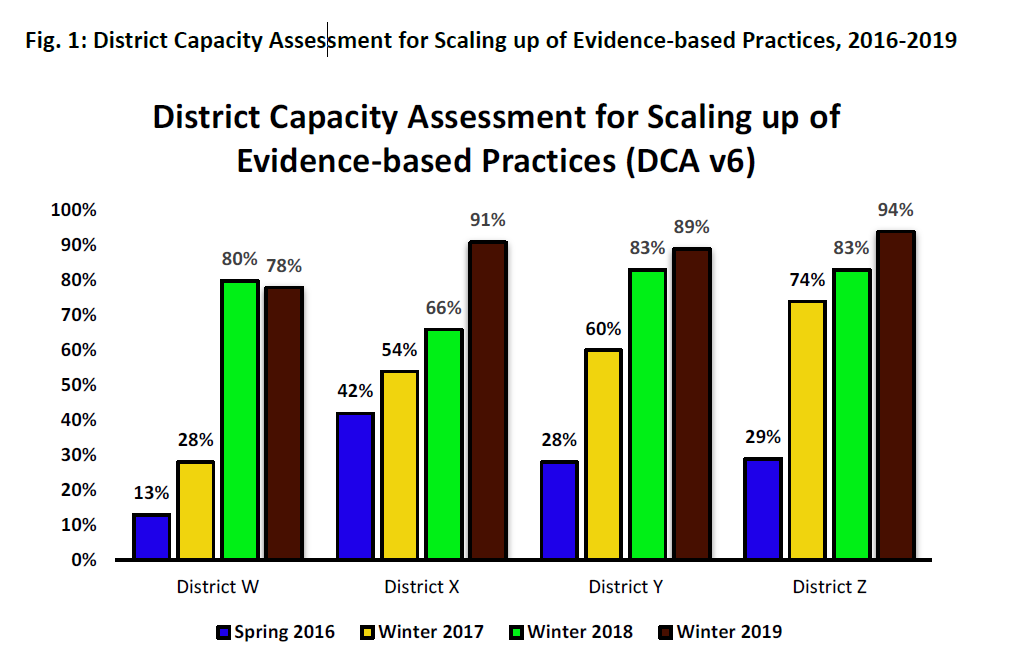 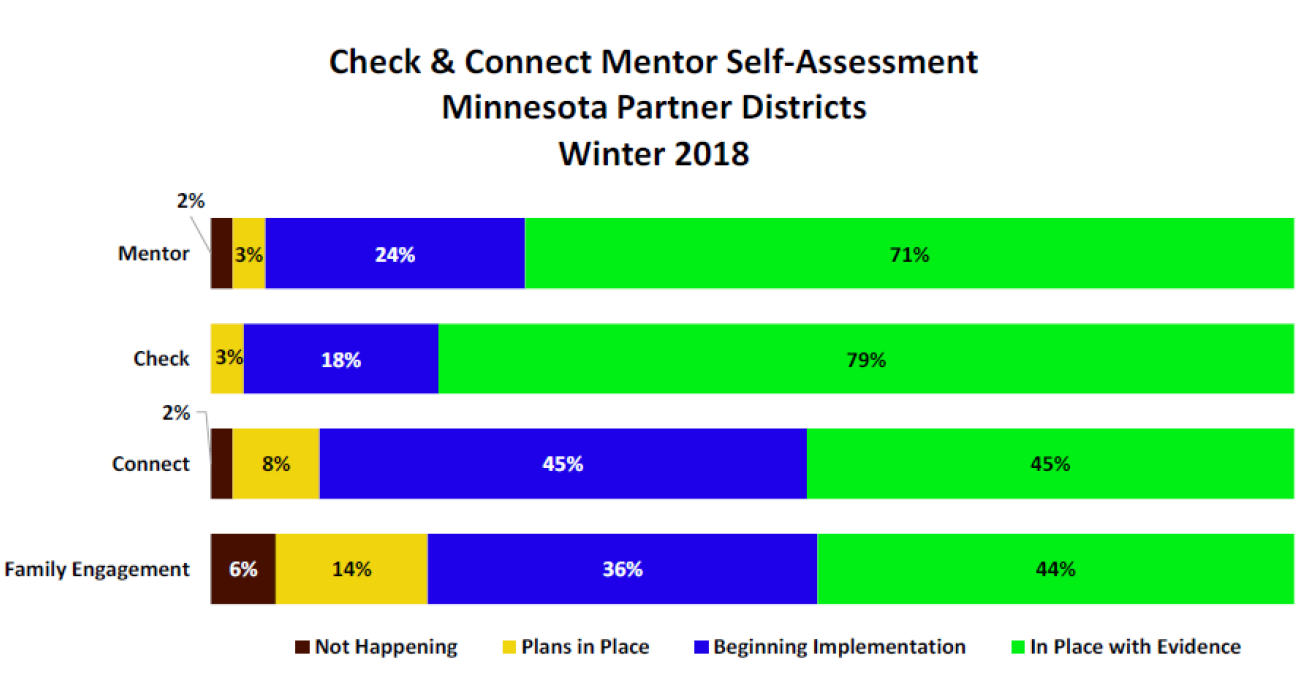 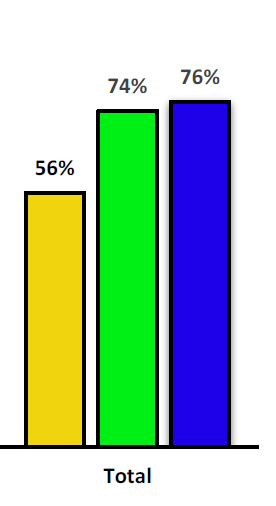 District
Implementation Team
(DCA)
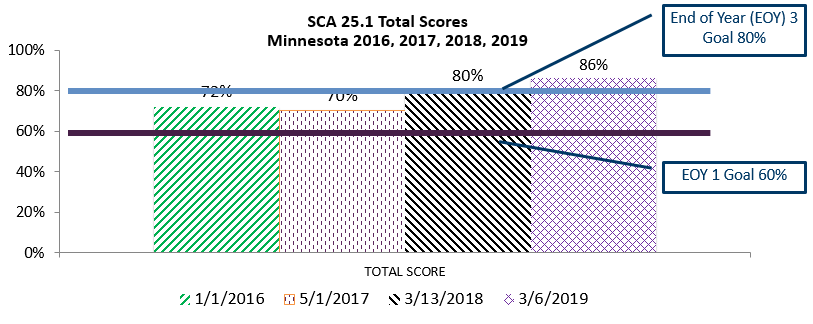 Regional
Implementation Team
(RCA)
State
Implementation Team
(SCA)
7
Strategies to Sustain: Implementation Teams
A “data system” is NOT the same as a DSDS (Decision Support Data System)
TEAMS are the vehicle by which data is used and communicated to inform ongoing implementation therefore:
Get implementation data in front of teams ASAP and at regular intervals to make the next right step
Right info at right level (closest to where decision can be made- avoid micromanagement)
Right type of data at right time  (e.g., by stage – exploration = needs assessment/hexagon, installation = training data, initial implementation = coaching data, full implementation = outcome data)
Coach teams through the shift – from viewing data generation as “grant compliance” to teams “valuing and anticipating” implementation data for progress feedback 
When moving from Implementation to Scaling: Impact on teams
Manage role clarity on team- multiple hats – researcher, practitioner, purveyor 
Anticipate shifting role of entire team
8
SEA
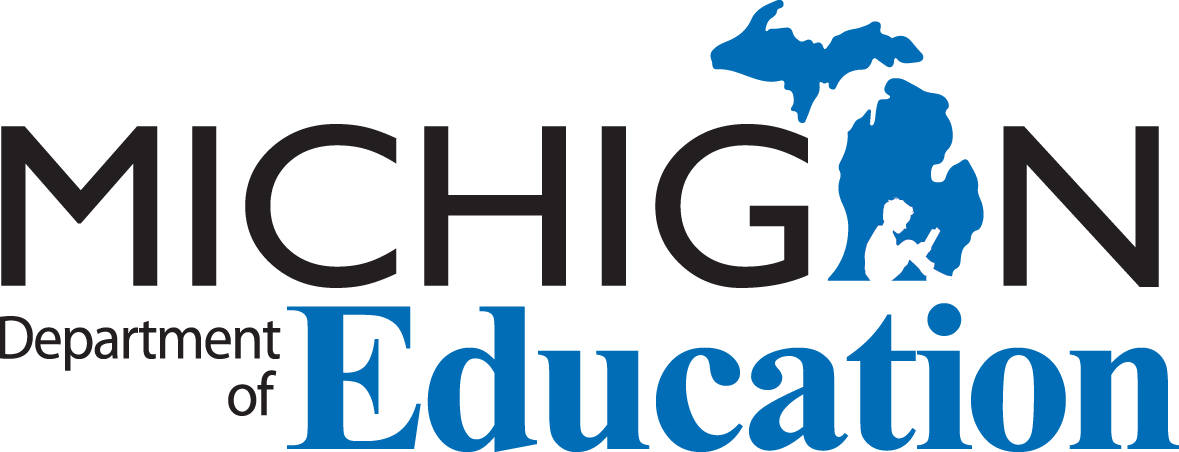 Data collected demonstrate an incongruence between Executive Leadership and the Leadership Team regarding the development of overall systemic infrastructure.
The Executive Leadership rates the MDE consistently higher across most domains of systemic infrastructure.
Overestimating progress can impede improvement efforts as the illusion of success is unlikely to produce action, thereby perpetuating a system which requires significant improvement.
9
Capacity Assessments
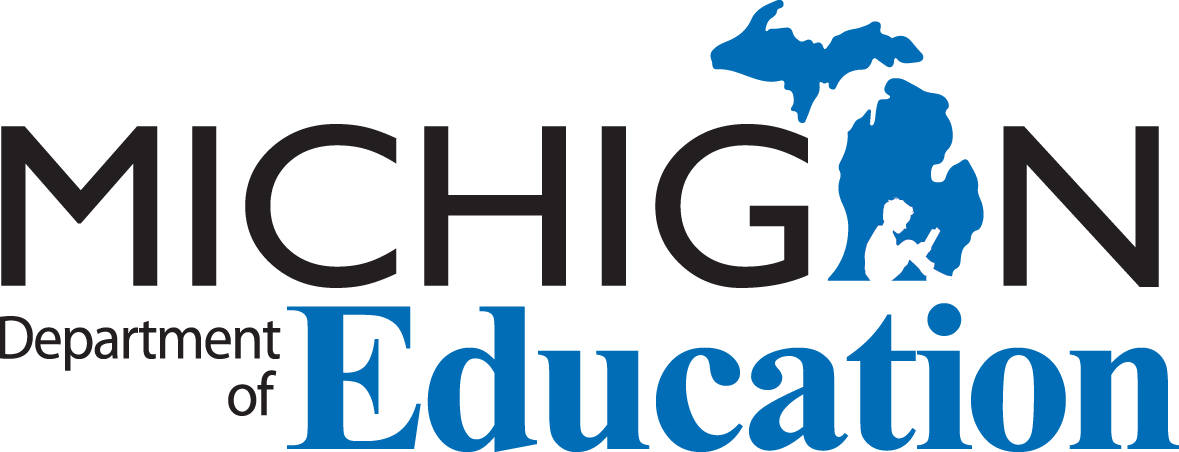 SEA
Change is occurring at a slower rate than anticipated

Leadership
56%
Infrastructure & Resources
50%  
Communication & Engagement
72%
DISTRICT
Change is occurring at anticipated rate

Improvements noted in Data System for Decision-Making, Leadership, & Competency to Implement an EBP

Challenges largely focused around the process of Change
REGIONAL
Change is occurring at anticipated rate
Improvements noted in the Competency domain – Training and Fidelity, Data System for Decision-Making, and processes to support district implementation of EBPs  
Challenges include Leadership and Systems Intervention
10
Using Data for Implementation
Usable Innovations
(Evidence-Based Practice)
Effective Implementation methods

(Stages and Drivers)
Enabling  Contexts

(Linking Teams & Improvement Cycles)
Educationally Significant Outcomes

(Improved student outcomes)
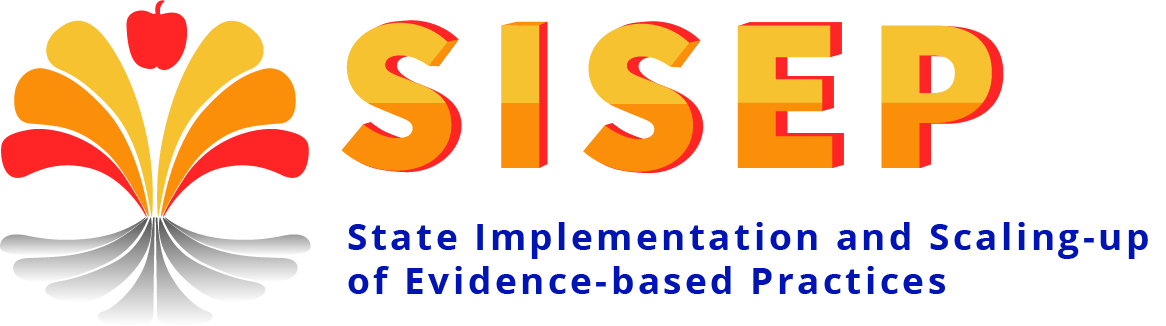 11
Measuring the work and impact in Wisconsin
12
Responding to the data in Wisconsin
Region

Creating intentional integration of two regional entities

Need for clearly defined innovation
District and Building

Understanding and applying the Active Implementation Frameworks as a new way of work

Need for Decision Support Data System
SEA

Expanding beyond the two teams that began the work

Need for state implementation structure
13
Usable Innovations
Usable Innovations
(Evidence-Based Practice)
Effective Implementation methods

(Stages and Drivers)
Enabling  Contexts

(Linking Teams & Improvement Cycles)
Educationally Significant Outcomes

(Improved student outcomes)
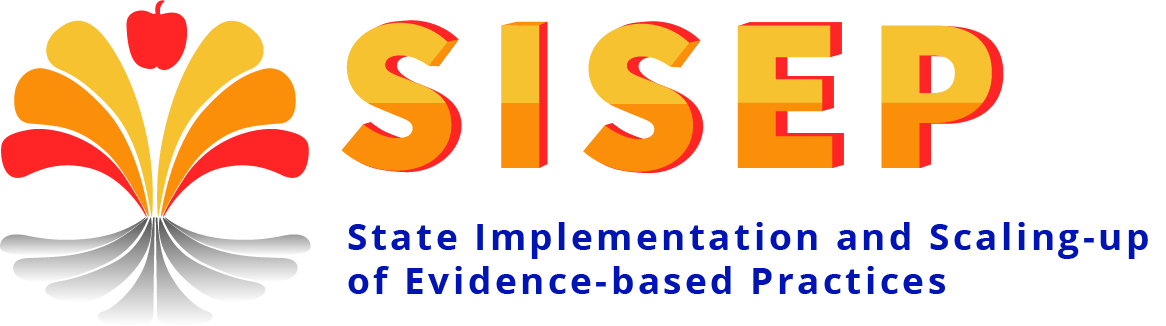 14
Innovation Selection Process
Instructional Practices and Academic Content (IPAC) Team
Mission: Provide support to the SSIP team and regional Educational Cooperatives by selecting and vetting educational initiatives that are likely to address the Gap in mathematics for struggling learners
Members with knowledge and expertise in mathematics
Kentucky Department of Education
Regional Education Cooperatives
KY Council of Administrators of Special Education
Higher Education
Committee for Mathematics Achievement
Kentucky Center for Mathematics
Kentucky Public Schools
15
Innovation Selection Process
IPAC Team’s Work:
Conduct a state initiative inventory
Evaluate each initiative for usability, measurement, and implementation with fidelity
Select 3-5 initiatives for menu
Create a Practice Profile on each initiative

Result:
A menu of evidence-based practices that will advise districts on initiatives that are usable and measurable and are likely to address the Gap in mathematics for struggling learners.
16
KY Mathematics Innovation Practice Profile
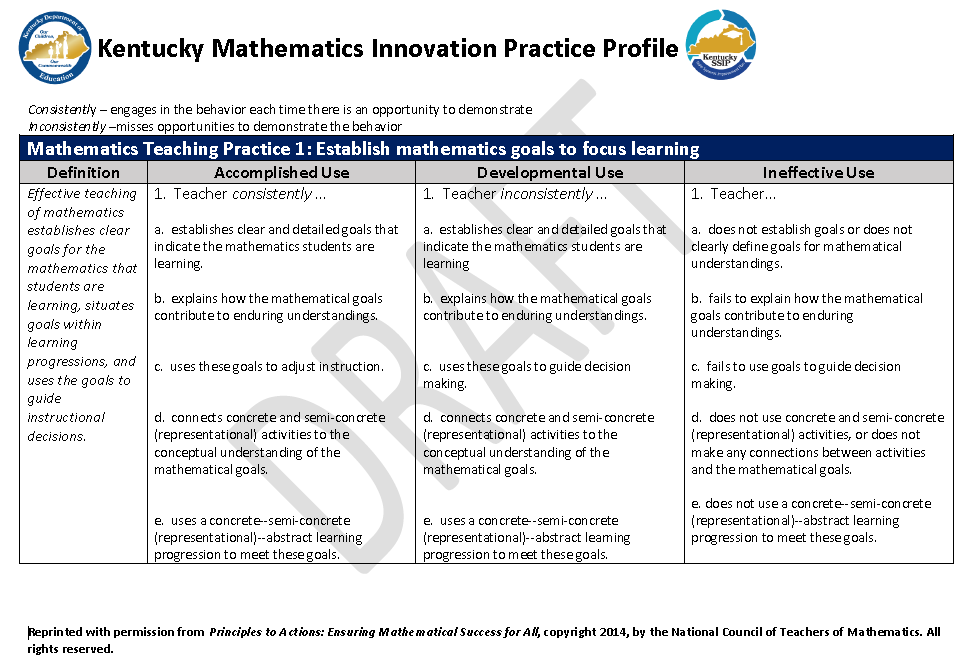 17
Innovation Selection Process
Successes:
Common philosophy for mathematics that is teachable, learnable, doable, and measurable
State capacity to develop additional Practice Profiles and a math fidelity measure
Integration of Practice Profile components into training, coaching, fidelity, and data use measures
Challenges:
Math Menu
Lack of fidelity measure
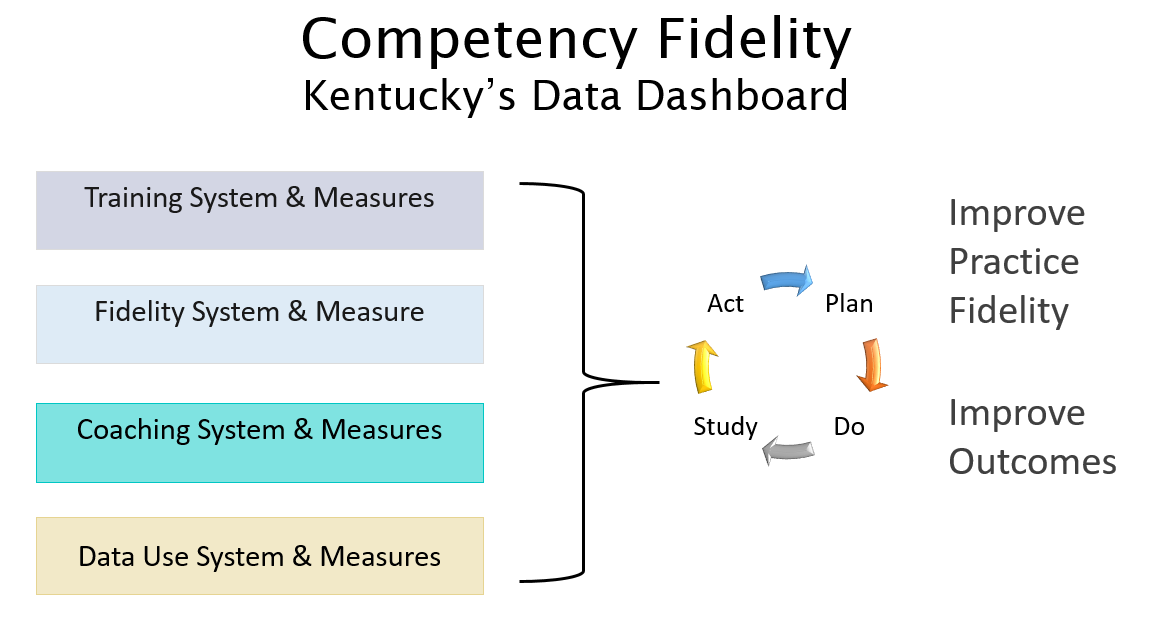 18
Menu of Supports for LowPerforming Systems
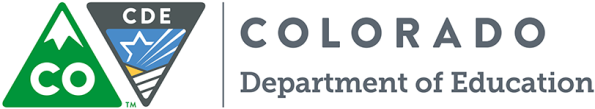 COORDINATED SET OF ACTIVITIES
19
Colorado Department of Education
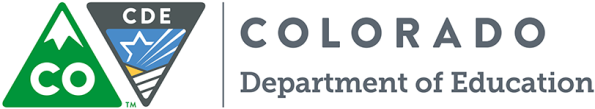 EXPLORATION SUPPORTS
DISTRICT DESIGNED AND LED
CDE OFFERED SERVICES
20
New Service Development
Principal Supervisor Initiative
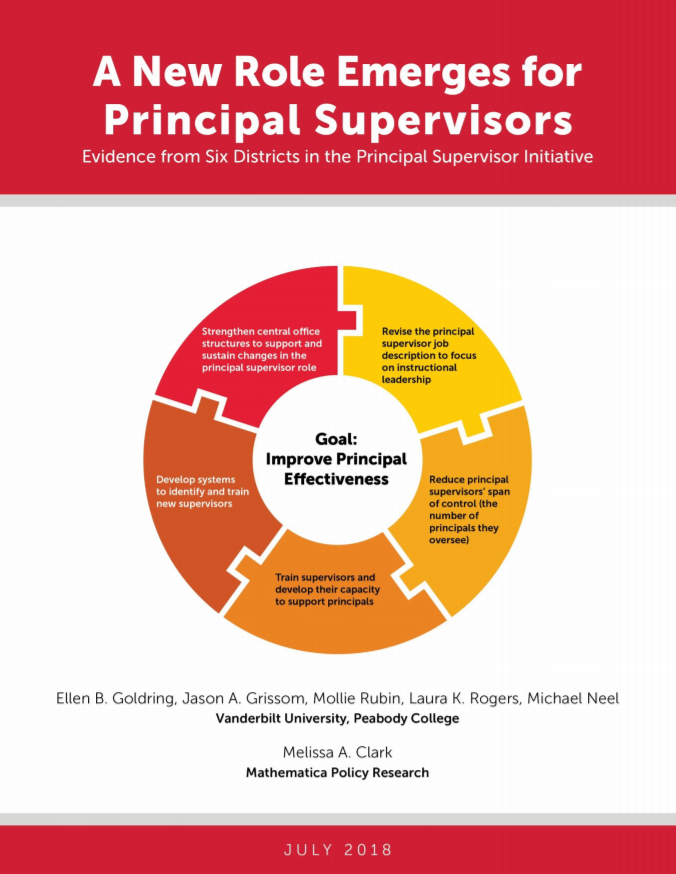 Goldring, Ellen B., Jason A. Grissom, Mollie Rubin, Laura K. Rogers, Michael Neel, and Melissa A. Clark. “A New Role Emerges for Principal Supervisors: Evidence from Six Districts in the Principal Supervisor Initiative.” New York: Wallace Foundation, 2018. 

Available at http://www.wallacefoundation.org/knowledge-center/Pages/A-New-Role-Emerges-for-PrincipalSupervisors.aspx.
21
Principal Supervisor Initiative
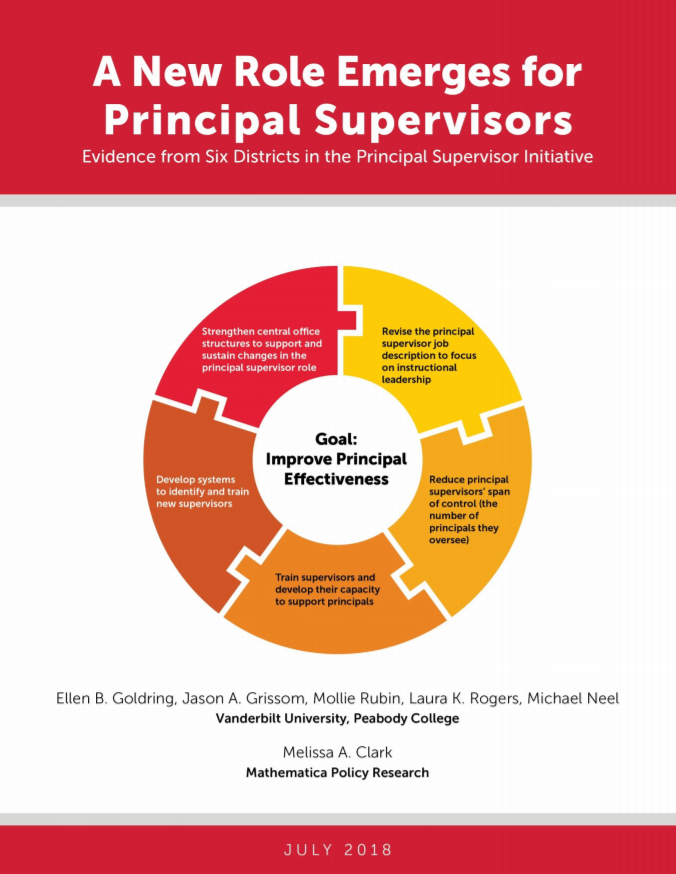 Strengthen central office structures to support and sustain changes in the principal supervisor role.
Revise the principal supervisor job description to focus on instructional leadership.
Reduce principal supervisors’ span of control (the number of principals they oversee).
Train supervisors and develop their capacity to support principals.
Develop systems to identify and train new supervisors.
22
Principal Supervisor Network
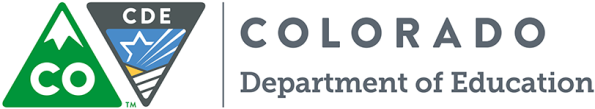 Supports focused at the District level
Supervisors of Principals working in Low Performing Schools 
Those identified through State and/or Federal Accountability
Learning will be based on the CCSSO Model Principal Supervisor Professional Standards 2015.*
Pilot Project - Initial Implementation 2019-2020 school year
*Council of Chief State School Officers. (2015) Model Principal Supervisor Professional Standards 2015. Washington DC:CCSSO. Available at: https://ccsso.org/sites/default/files/2017-10/2015PrincipalSupervisorStandardsFinal1272015.pdf
23
Summary & Conclusions
24
Contact Information
Eric Kloos, Minnesota Department of Education 
   eric.kloos@state.mn.us 
Amanda Waldroup, Kentucky Department of Education
   amanda.waldroup@education.ky.gov 
Julia Hartwig, Wisconsin Department of Public Instruction
   julia.hartwig@dpi.wi.gov 
Wendy Sawtell, Colorado Department of Education
   sawtell_w@cde.state.co.us 
Jeff Diedrich, Michigan Department of Education
   jeff.diedrich@lakechain.org
25
OSEP Disclaimer
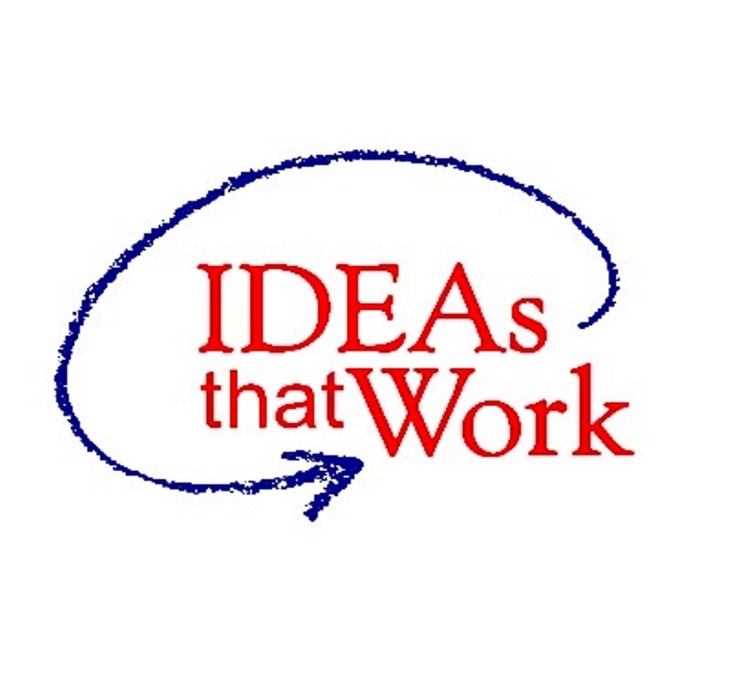 2019 OSEP Leadership Conference
DISCLAIMER:
The contents of this presentation were developed by the presenters for the 2019 OSEP Leadership Conference. However, these contents do not necessarily represent the policy of the Department of Education, and you should not assume endorsement by the Federal Government.  
(Authority: 20 U.S.C. 1221e-3 and 3474)